І. Організація учнів до уроку
Птахам дані крила,
рибам – плавці, а людям, 
які живуть у Природі,- 
вивчення та пізнання Природи;
ось їхні крила
Х. Марті
ІІ. Мотивація навчальної діяльності школярів
Прийшла до нас красуня 
у білому кожусі, 
поля причепурила, пухнастим снігом вкрила.
Вгадайте – хто вона, красуня чепурна?
ІІІ. Оголошення теми і мети уроку
Зима.Спостереження взимку за природою
[Speaker Notes: олоджлд]
ІV. Опрацювання нового матеріалу
Вступна бесіда

2. Розповідь про зимові місяці
Січень
Грудень
Лютий
Впаде з неба – не розіб’ється,
       Впаде в воду – розпливеться

Хто узори на вікні,
Уночі зробив мені? 

           Що за диво - сад, як літом 
          зацвів     білим-білим цвітом.
3. Робота в зошитах (с.3)
4. Заочна подорож по селу Зимове
5. Робота з підручником
в групах
(с.91)
6. Подорож до річки
7. Фізкультхвилинка

Підемо у двір гуляти,
Раз, два, раз, два, три.
Зиму піснею вітати
Раз, два, раз, два, три.
Плесь, плесь, ти не стій, 
Швидше рученята грій.
Туп-туп-туп мороз
Наші ніжки не морозь.
Пам’ятка дітям взимку
Узимку одягайся тепло і зручно.
На вулиці не розстібай одяг, не знімай шапки.
Не їж сніг, не смокчи бурульки, не сідай на сніг. Можна застудитись!
Будь уважним на льоду. Якщо лід тонкий, не ковзайся по ньому.
На річці кататись заборонено на ковзанах, бо можна проламатись під лід!
8. Мандрівка у зимовий сад
9. Подорож у зимовий ліс
Робота із зошитом с.25
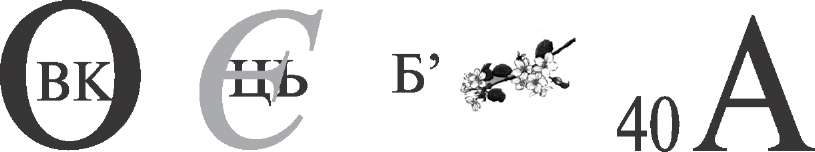 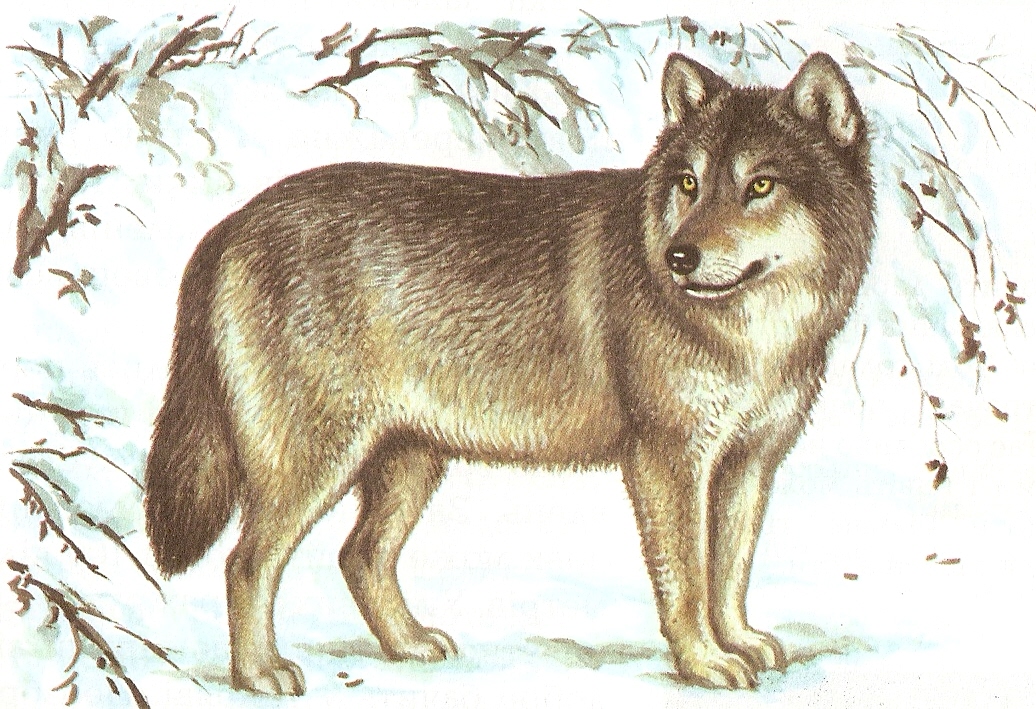 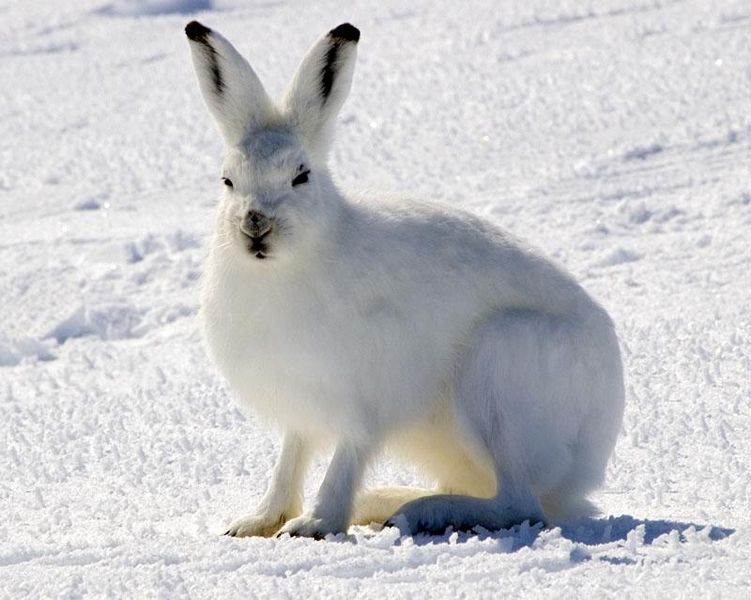 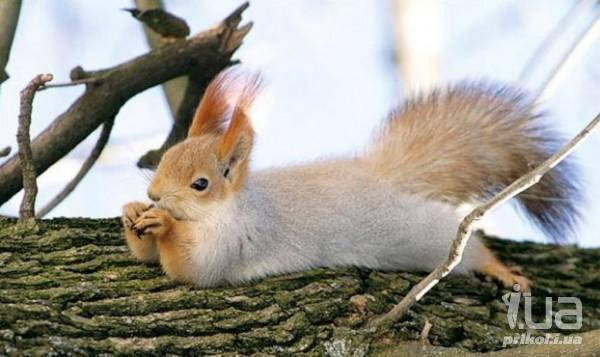 Робота в групах
Кому з названих тварин легко сховатися взимку, а кому – ні?
білці
лисиці
лосю
зайцю
куниці
Кого з названих тварин не можна зустріти взимку?
ведмедя
вовка
їжака
гадюку
лисицю
ящірку
Одна-єдина тварина в світі, котра може спати на спині
Природа розкрила першу сторінку цікавої книги слідів
«Є абетка снігова, а сліди -  її слова.
Заєць слід кладе шнурочком: риска – вряд, риска збоку.
Хто рядочок рівно вишив? Це пробігла щойно миша.
Лось пішов на водопій. Слід його серед полів – 
Наче слід від ковзанів».
Конституція України, стаття 66 говорить:

“Кожен зобов’язаний не заподіяти шкоду природі, відшкодувати завдані ним збитки”
IV. ПІДСУМОК УРОКУ
Сьогодні я дізнався…
Було цікаво…
Мені сподобалось…
Я виконував завдання залюбки…
Я зрозумів, що…
Мене зацікавила…
Мені захотілося…
V. Домашнє завдання(диференційовано)с.91-93, прочитати в підручникуІ група – с.24 (1) у зошитіІІ група – с.24 (2) у зошиті